第十四章 探究欧姆定律
14.1怎样认识电阻
学习目标
1.什么叫电阻，电阻大小与什么因素有关。
2.研究电阻用到什么研究方法。
3.如何使用滑动变阻器
复习提问：
电流是怎样形成的？
电荷的定向移动形成电流。
思考：水流在水管中流动受到阻力作用，那么电流在导体中是否也受到导体对它的阻碍作用？
演示：把不同的导体分别连入电路中，闭合开关，观察小灯泡的亮度。你看到的现象对我们有什么启示？
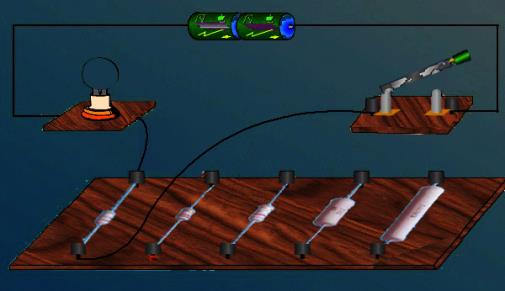 演示：把不同的导体分别连入电路中，闭合开关，观察小灯泡的亮度。你看到的现象对我们有什么启示？
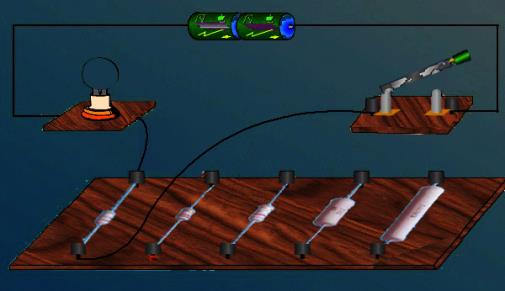 灯泡亮度不同
通过的电流不同
导体对电流有阻碍作用
一、电阻：
1、概念：电阻表示导体对电流阻碍作用的大小。
导体电阻越大表示导体对电流的阻碍作用越大，电路中的电流越小。
　　导体电阻越小表示导体对电流的阻碍作用越小，电路中的电流越大。
2、符号：电阻用 R 表示
3、单位：
(1)国际单位：欧姆，简称欧，符号为Ω
(2)常用单位：千欧(KΩ), 兆欧(MΩ)
1 kΩ=103 Ω      1 MΩ=106 Ω
5.3 x103
1.8 x103
4.2 x106
计算：5.3M Ω=                 KΩ ，1.8 KΩ =                 Ω ，4.2M Ω=                 Ω
二、电阻与哪些因素有关
导体电阻是有大小的。
那么你知道导体电阻的大小与哪些因素有关呢？
猜想：电阻可能跟导体的材料有关；还可能与
导体的粗细、长短有关；也许与温度有关。
活动1：探究导体的电阻跟哪些因素有关
制定计划与设计实验：
1、在实验中采用什么方法去研究？
利用控制变量的方法去研究每一个因素对电阻大小的影响。
2、在实验中怎样探知电阻的大小？
用电流表测量通过导体电流的大小或根据小灯泡的亮度进行比较，同时保持电路的电压不变。
探究导体电阻与导体的长度、粗细和材料
A
B
C
D
E
F
G
H
你会选择哪两根导体做实验？
探究导体电阻与温度的关系。
长度　  横截面积　  材料
控制不变的量有＿＿、＿        ＿、＿＿。
探究温度和导体电阻的关系。
演示实验：将细铁丝绕制成线圈连入电路。
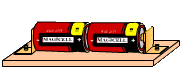 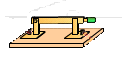 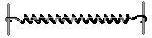 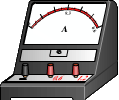 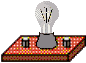 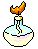 结论：导体的电阻还跟温度有关。对大多数金属导体而言，温度越高，电阻越大。
实验结论：
(1)导体的电阻跟导体的长度有关，当导体的材料和粗细相同时，导体越长，电阻越大。
(2)导体的电阻跟导体的粗细有关，当导体的材料和长度相同时，导体越粗，电阻越小。
(3)导体的电阻跟材料有关，当导体的粗细和长度相同时，不同材料的导体，其电阻不同。
(4)进一步研究表明，导体的电阻还跟温度有关，
多数金属的电阻随温度的升高而增大。
二、电阻与哪些因素有关
1 、导体的电阻是导体本身的一种性质，它的大小
       取决于导体的材料、长度和横截面积。
2 、进一步研究表明，导体的电阻还跟温度有关。
一些电器正常工作时的电阻
由右表可知，100W的白炽灯泡的电阻比25W的白炽灯泡的电阻小，表明灯泡的亮度与灯丝的电阻有关。请观察一下，这两个灯泡的灯丝的长短，粗细一样吗？
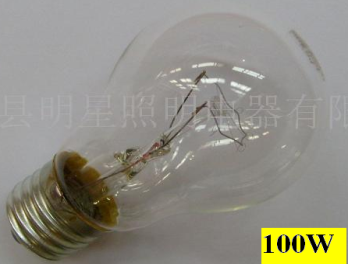 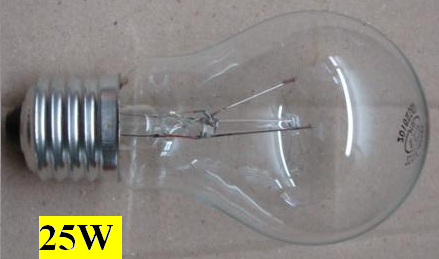 三.电阻器的分类
（1）定值电阻---电阻


（2）可变电阻---滑动变阻器/电阻箱
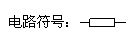 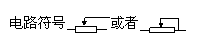 四.滑动变阻器的原理和作用
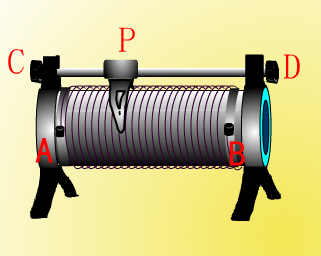 金属杆
滑片
瓷筒
线圈
A、B、C、D（接线柱）
1.作用：
          （1）通过改变电阻的大小从而改变电流的大小。
          （2）保护电路。
“50Ω，1.5A”表示什么意思呢？
结构示意图
C
D
P
A
B
2、滑动变阻器的结构示意图和符号
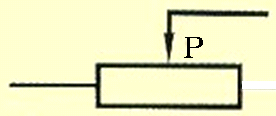 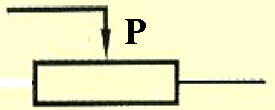 图形符号
3、滑动变阻器的标牌
标牌上标有最大阻值和允许通过的最大电流.
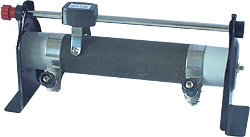 4、滑动变阻器的原理
通过改变连入电路中电阻丝的长度来改变电阻，从而改变电流.
D
D
D
D
D
D
C
C
C
C
C
C
B
B
B
B
B
B
A
A
A
A
A
A
5、滑动变阻器的连接方法
(1)在金属杆和圆筒上各取一个接线柱串联接入电路，即“一上一下”。
(2)闭合开关前，滑片P应移到最大阻值处。
相当于接入一根导线
滑动变阻器的几种接线方法
相当于接入一个定值电阻
接AC＝接AD
接BC＝接BD
滑动变阻器
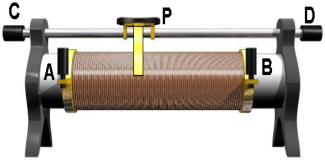 课本P75活动3：认识滑动变阻器
50
(1)这个滑动变阻器的标示值是___Ω，这个值指的是哪两个接线柱间的电阻？
AB
(2) 哪两个接线柱间的电阻很小，几乎为零？
CD
(3) 滑片是怎样跟电阻丝接触的？
通过滑道，滑道已刮去绝缘层
(4) 如图所示的变阻器，当滑片向右滑动时，哪两个接线柱间的电阻变大？哪两个接线柱间的电阻变小？哪两个接线柱间的电阻不变？
AC或AD
BC或BD
AB或CD
C
D
D
C
C
B
A
B
A
C
D
D
P
P
A
A
B
B
如何改变滑动变阻器接入电路的阻值
(1)如何增大接入电路的电阻？   A、滑片向左移     B、滑片向右移
√
(2)如何增大接入电路的电阻？   A、滑片向左移     B、滑片向右移
√
滑片远离下接线柱时，接入电路的电阻增大，滑片靠近下接线柱时，接入电路的电阻减小。
课本P76  活动4：用滑动变阻器改变通过小灯泡的电流
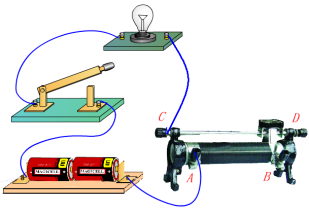 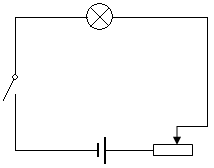 (1)如图所示，要让小灯泡由暗变亮，接通电路前滑片应放在什么位置？接通电路后滑片应向哪边移动？
右端(或B端)          向左
(2)如图所示，要让小灯泡由亮变暗，接通电路前滑片应放在什么位置？接通电路后滑片应向哪边移动？
左端(或A端)          向右
注：滑动变阻器几种接法比较
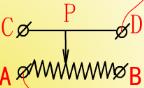 变大
变小
变大
变小
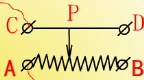 变大
变小
变小
变大
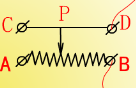 变小
变大
变小
变大
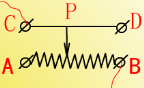 变小
变小
变大
变大
收获？
1、电阻的概念：导体对电流的阻碍作用的大小。
      电阻的符号：R。
2、电阻的单位及其的换算。
3、学会了研究一个物理量与多个物理量之间的关系时，要用到控制变量法。
4、电阻是导体本身的一种性质。决定电阻大小的因素有长度、横截面积、材料和温度。
5.  滑动变阻器的原理和使用方法
练习
1、将一根金属导线对折后并成一条，它的电阻将变__（选填“大”、“小”），原因是导线的______不变，_____       变大，______变小所致.
材料
小
横截面积
长度
大
2、将一根金属导线均匀拉长后，它的电阻将变__（选填“大”、“小”）．原因是导线的_________不变，______变大，______          变小所致．
材料
横截面积
长度
3.判断：
（1）铜导线的电阻比铁导线的电阻小。
（2）温度升高，导体的电阻会增大。
（3）长的铜导线的电阻比短的铜导线的电阻大。
4.单位换算：
20千欧＝______兆欧＝______欧。
  2MΩ＝______kΩ＝______Ω
0.02
20000
2×106
2000
超导体的知识：
金属的电阻随温度的升高而增大，当金属的温度降低时，它的电阻减小．1911年，荷兰物理学家昂内斯在测定水银在低温下的电阻值时发现，当温度降到-269℃左右时，水银的电阻变为零，这种现象叫超导现象．
    超导体：能够发生超导现象的物质，叫做超导体．（注意：不是所有物体都会发生超导现象）